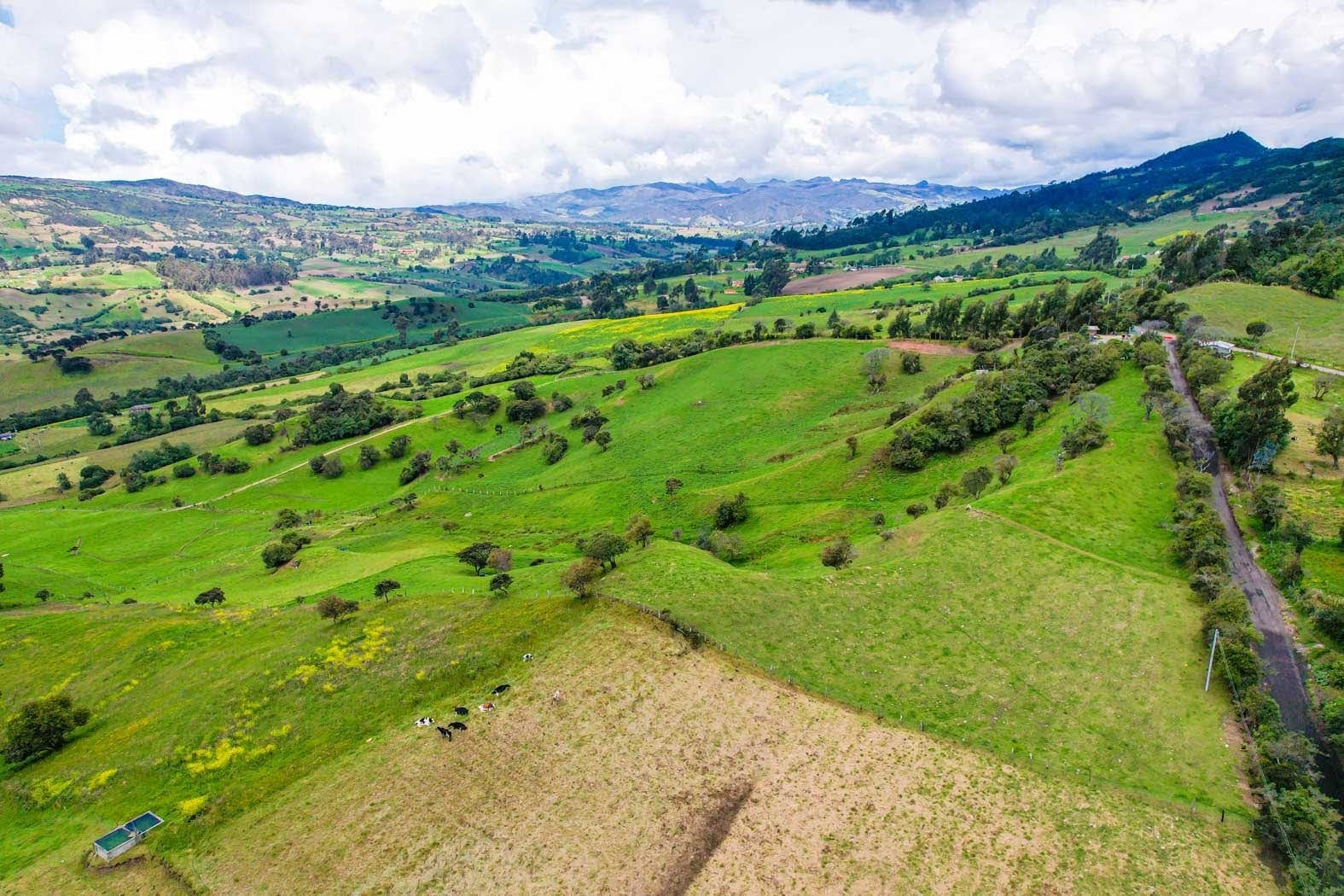 SUMAPAZ
-
Rendición de cuentas por localidades – Sector Movilidad
Unidad de Mantenimiento Vial
Vigencia 2020 - 2021
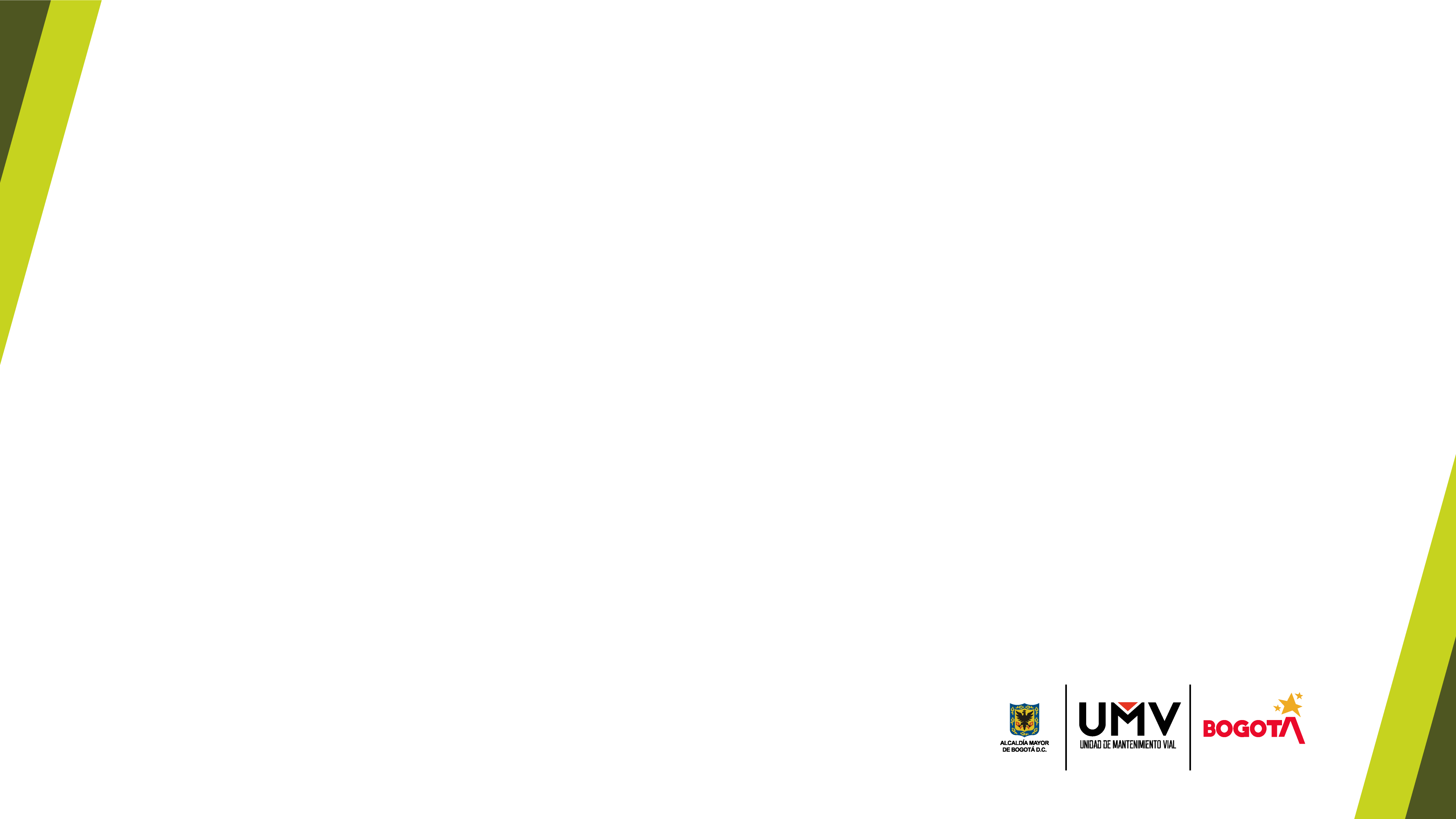 Acciones en la localidad de Sumapaz
PROYECTOS DE MEJORA DE VÍAS EN SUMAPAZ
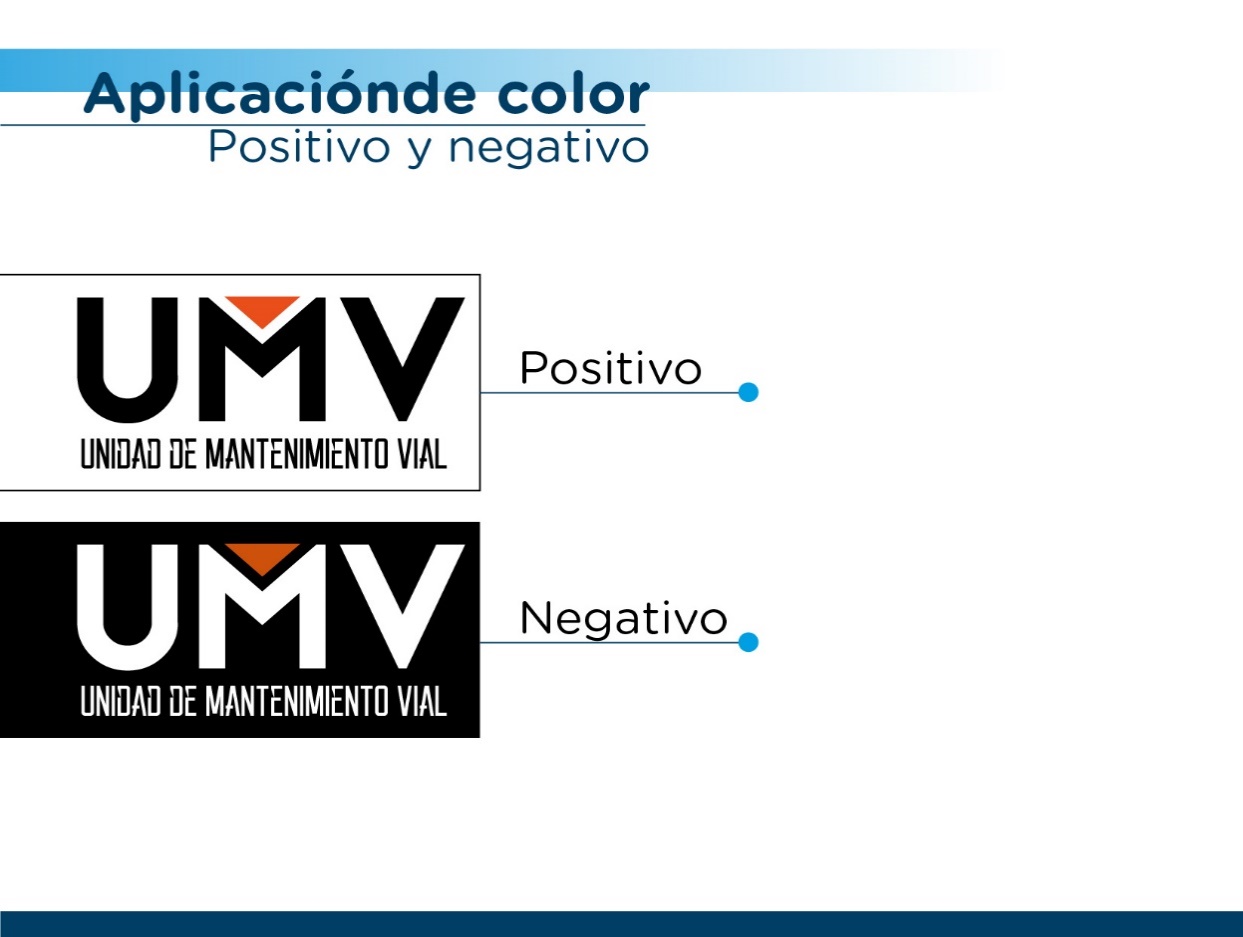 En la localidad de Sumapaz la UMV viene estructurando desde el año 2019 dos grandes proyectos de mejoramiento de la malla vial rural que benefician tanto a la población local, como la interconexión de la Ciudad con los municipios circundantes:

Proyecto de mejora de vías terciarias con recursos del Sistema General de Regalías.

Convenio de cooperación para la conservación de la Troncal Bolivariana – tramo Vegas –Chorreras.
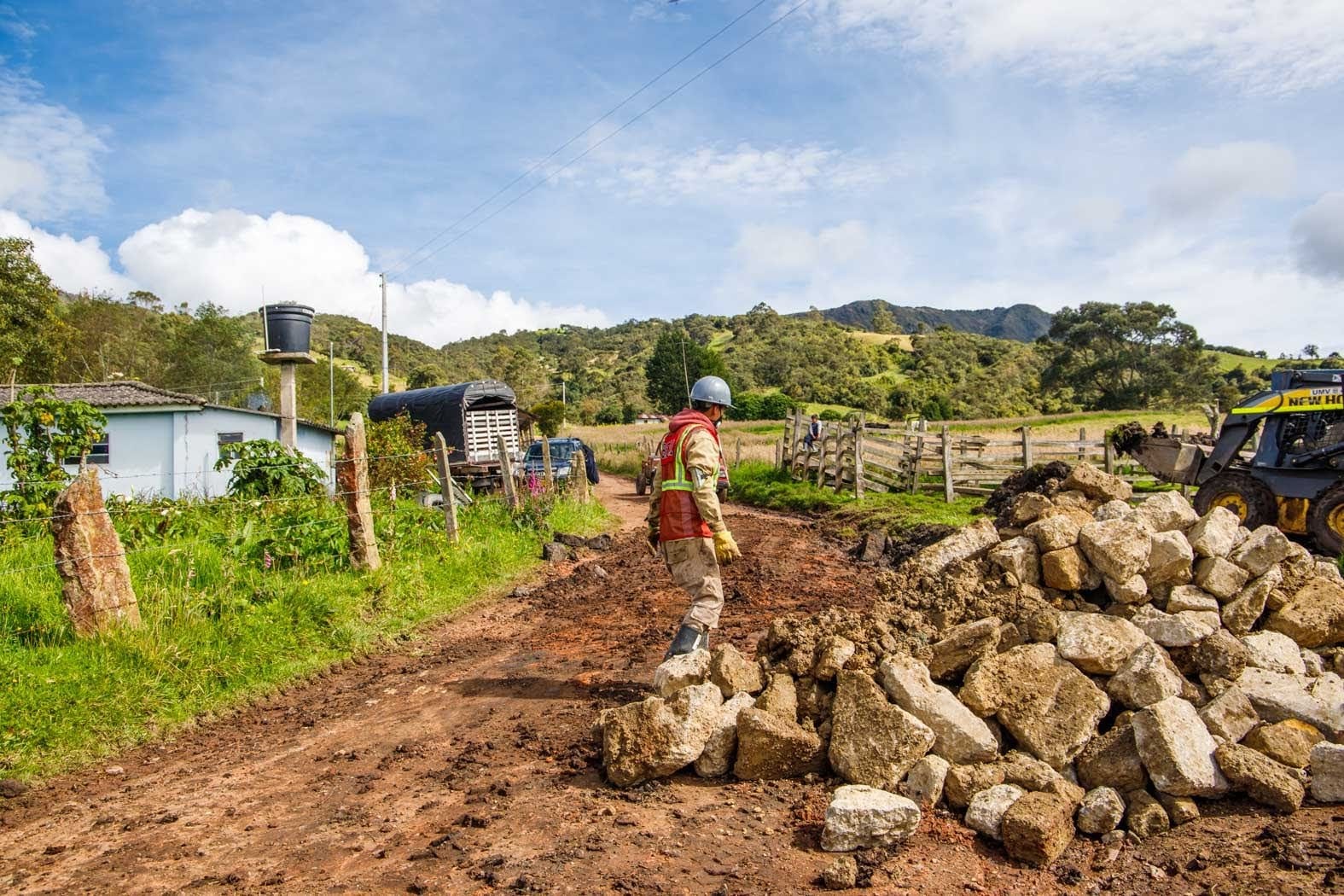 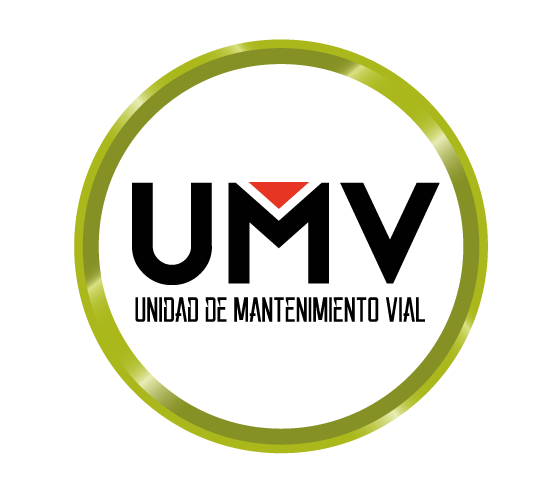 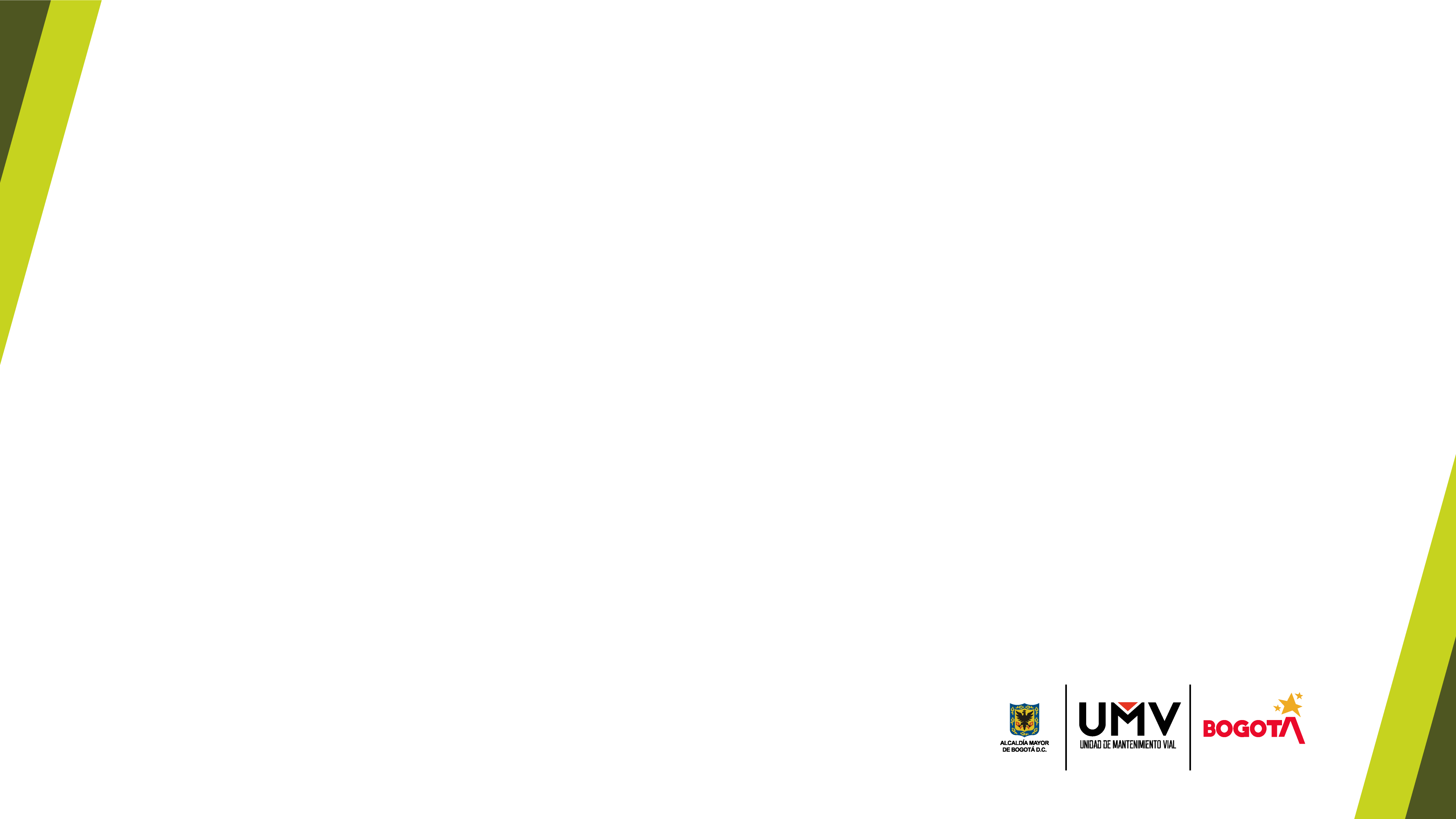 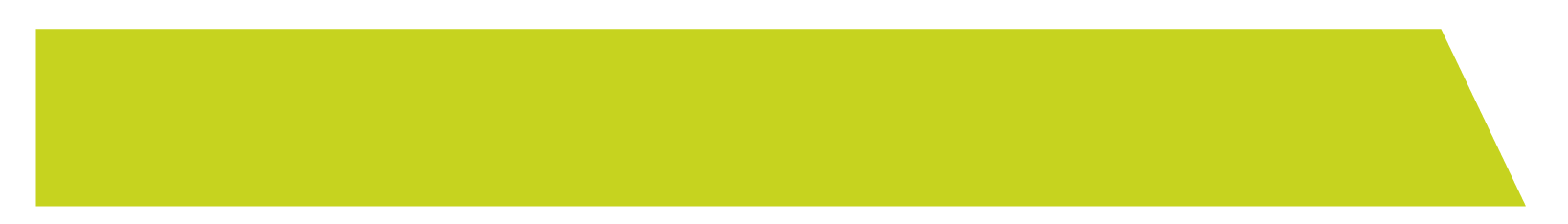 1. Mejoramiento de Vías Terciarias en Bogotá
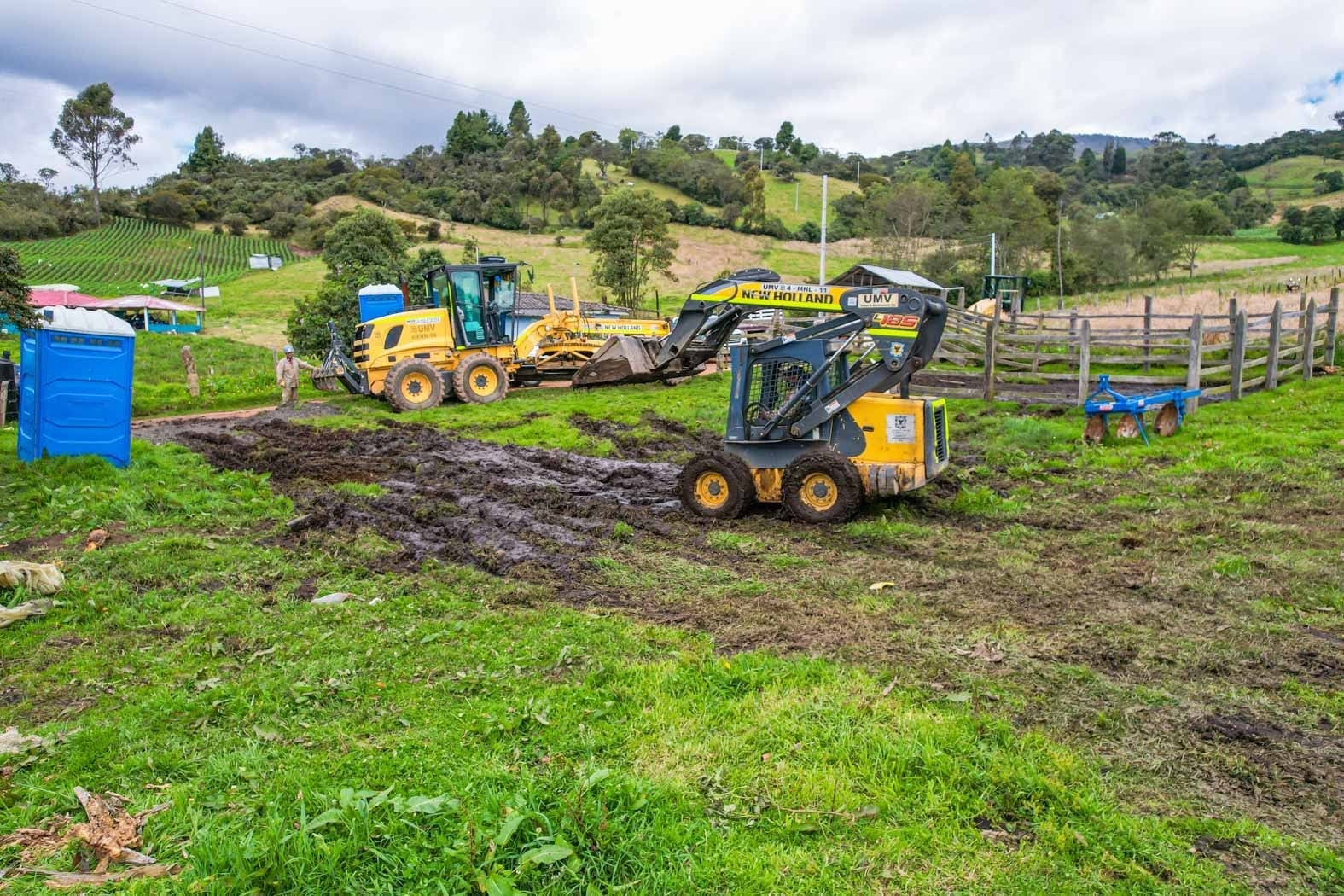 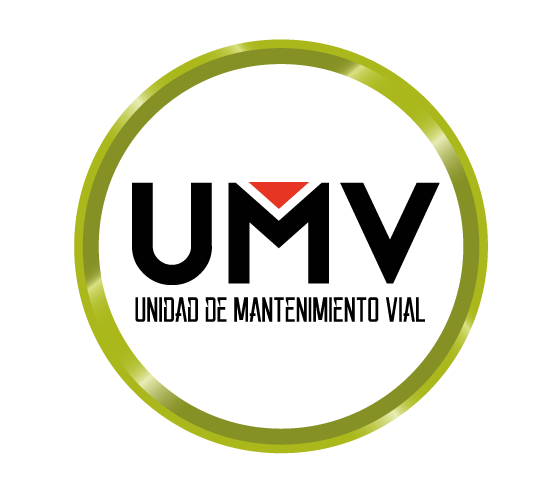 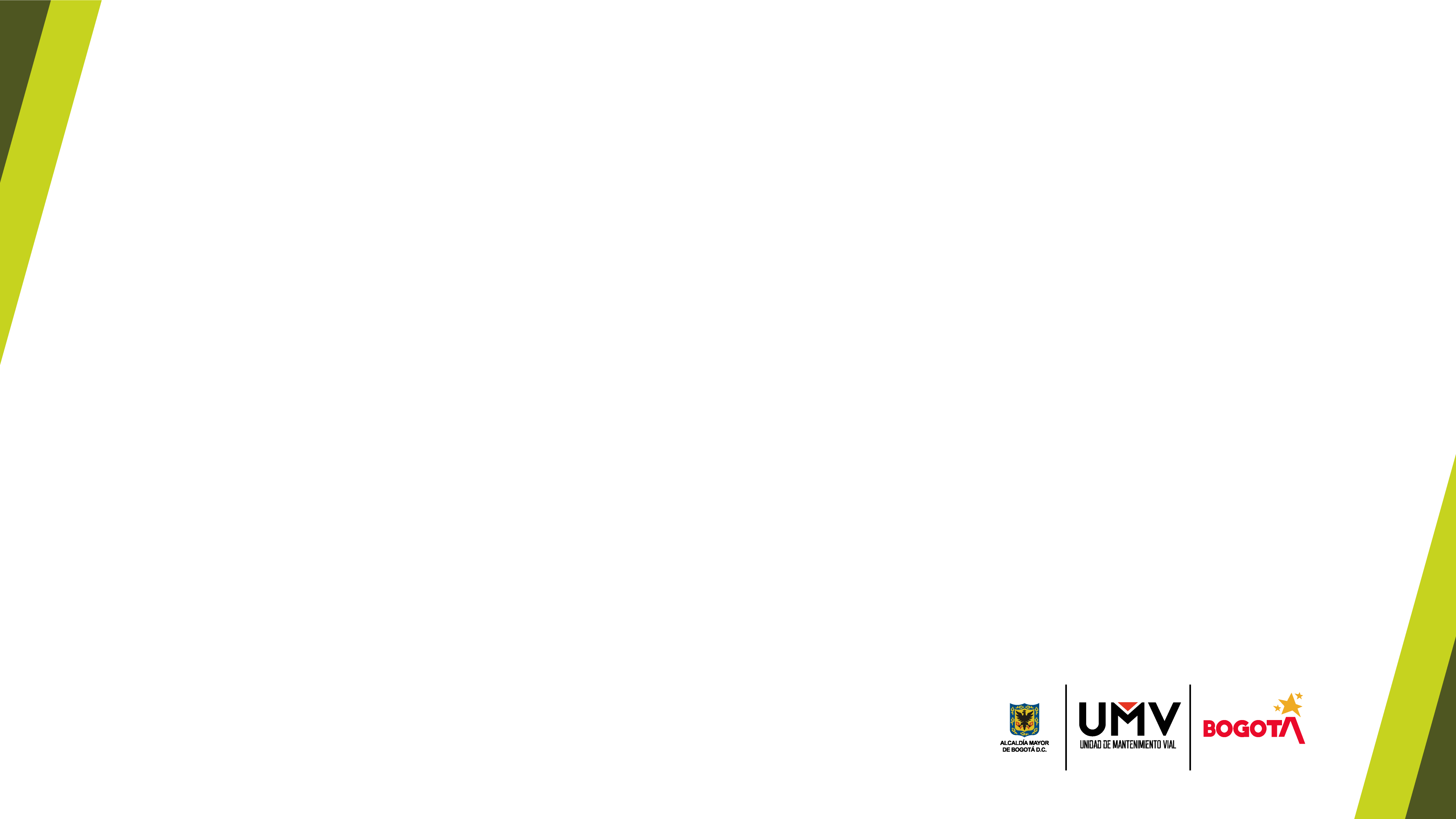 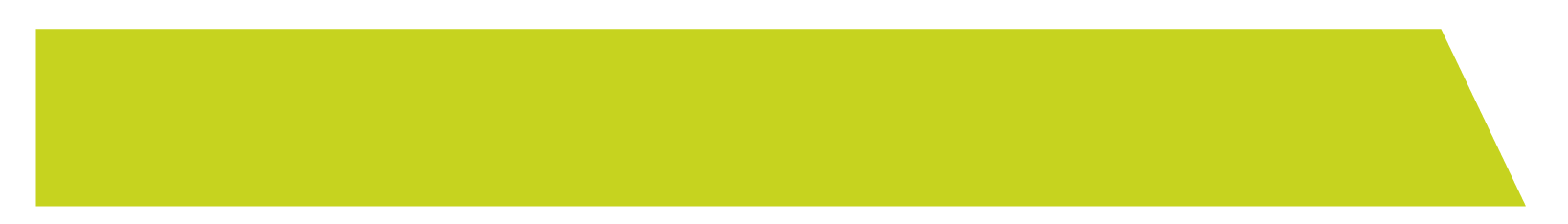 Alcance del proyecto
TUNALES
SAN ANTONIO
CAPITOLIO
ANIMAS BAJAS
LAGUNA VERDE
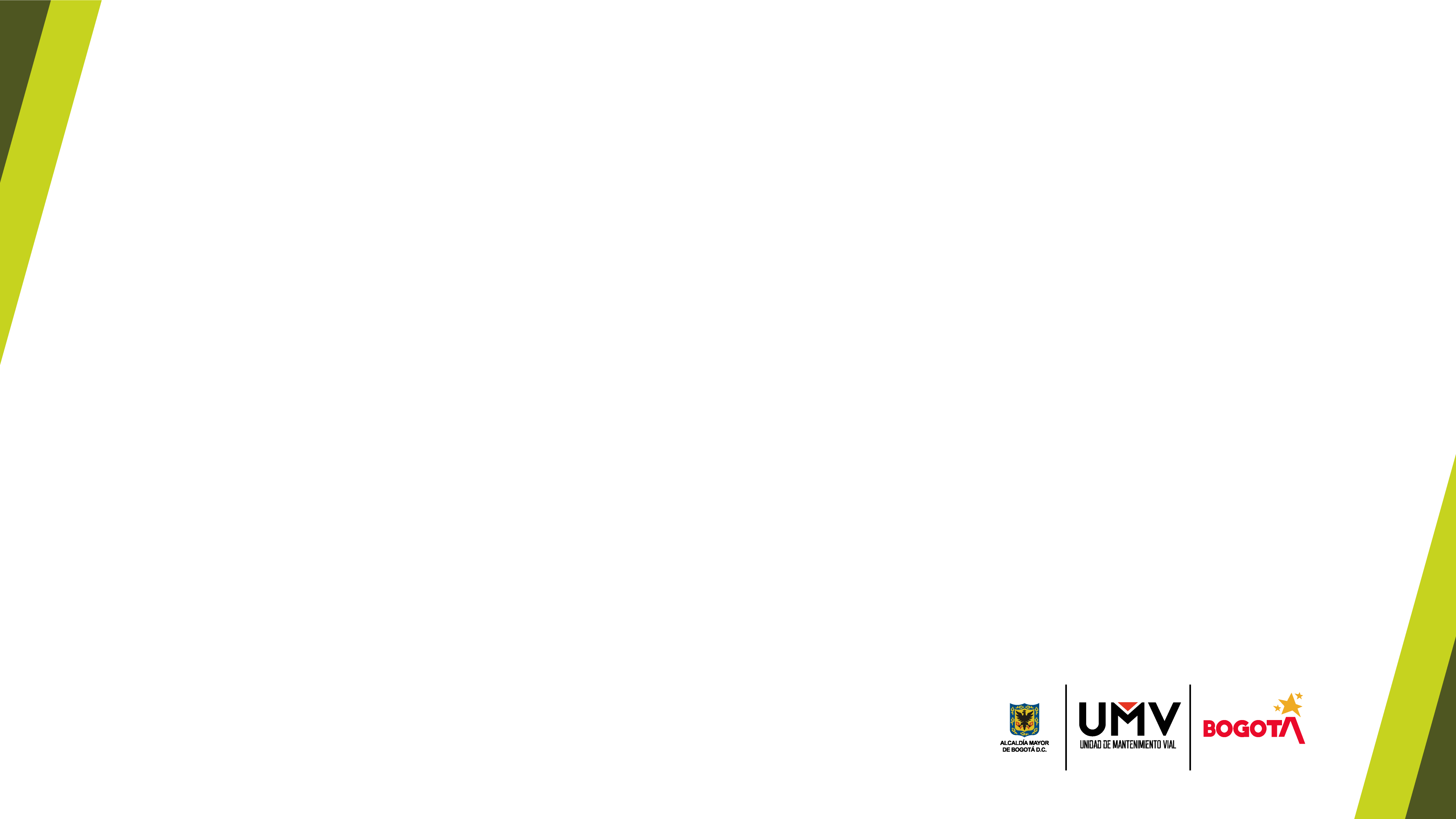 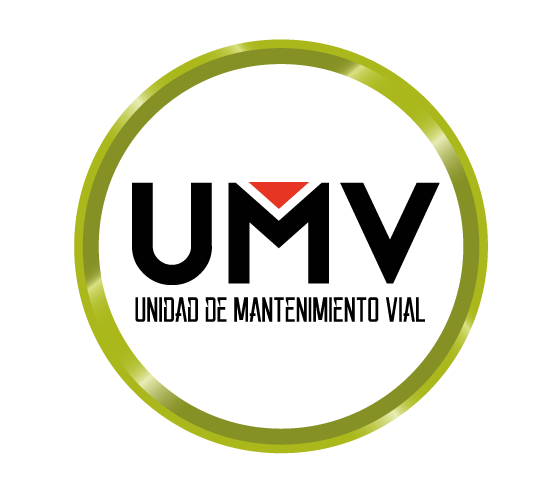 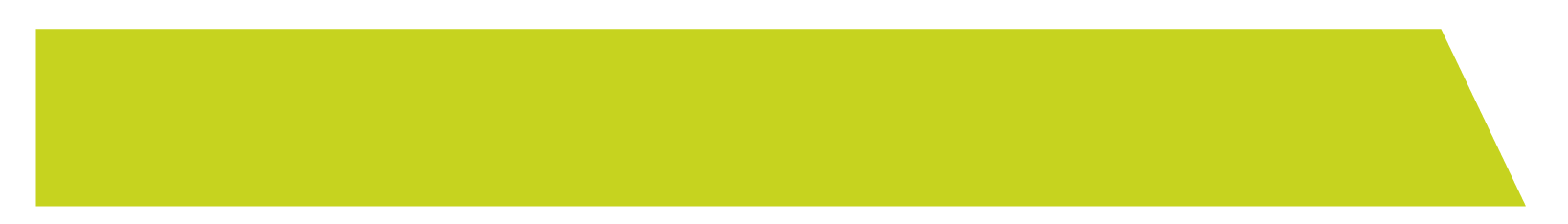 LOCALIZACIÓN:
Localización del proyecto
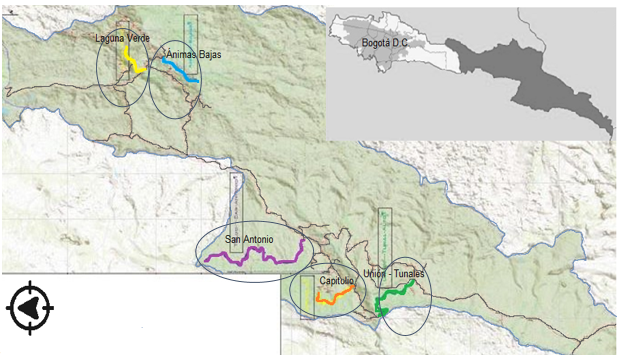 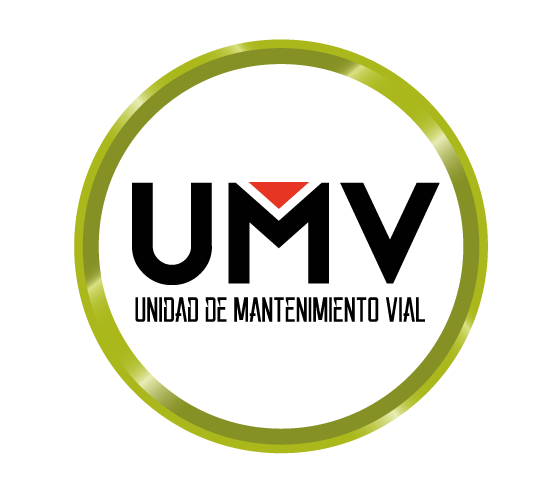 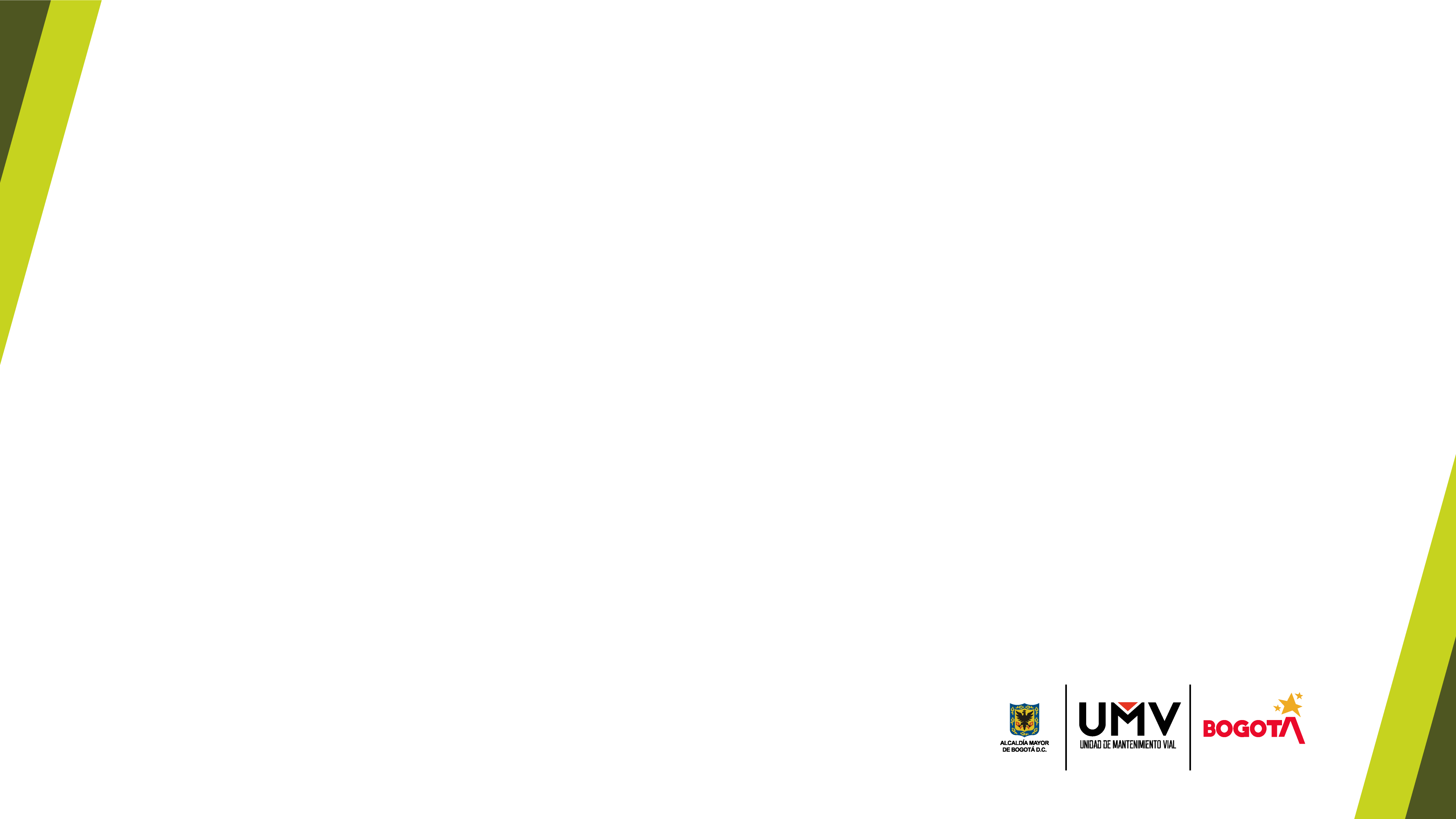 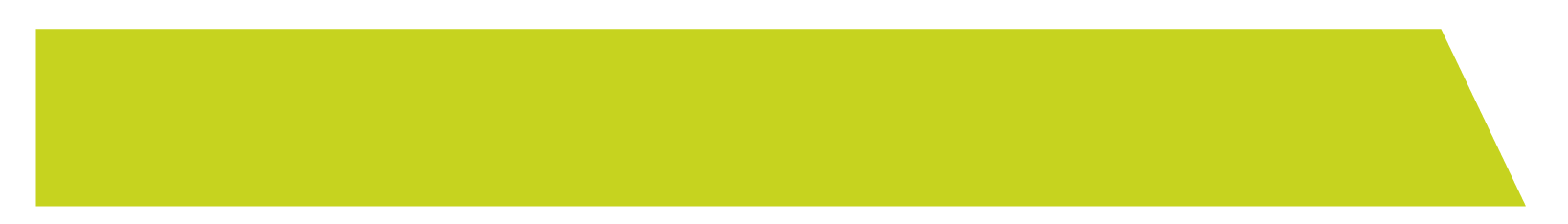 Presupuesto
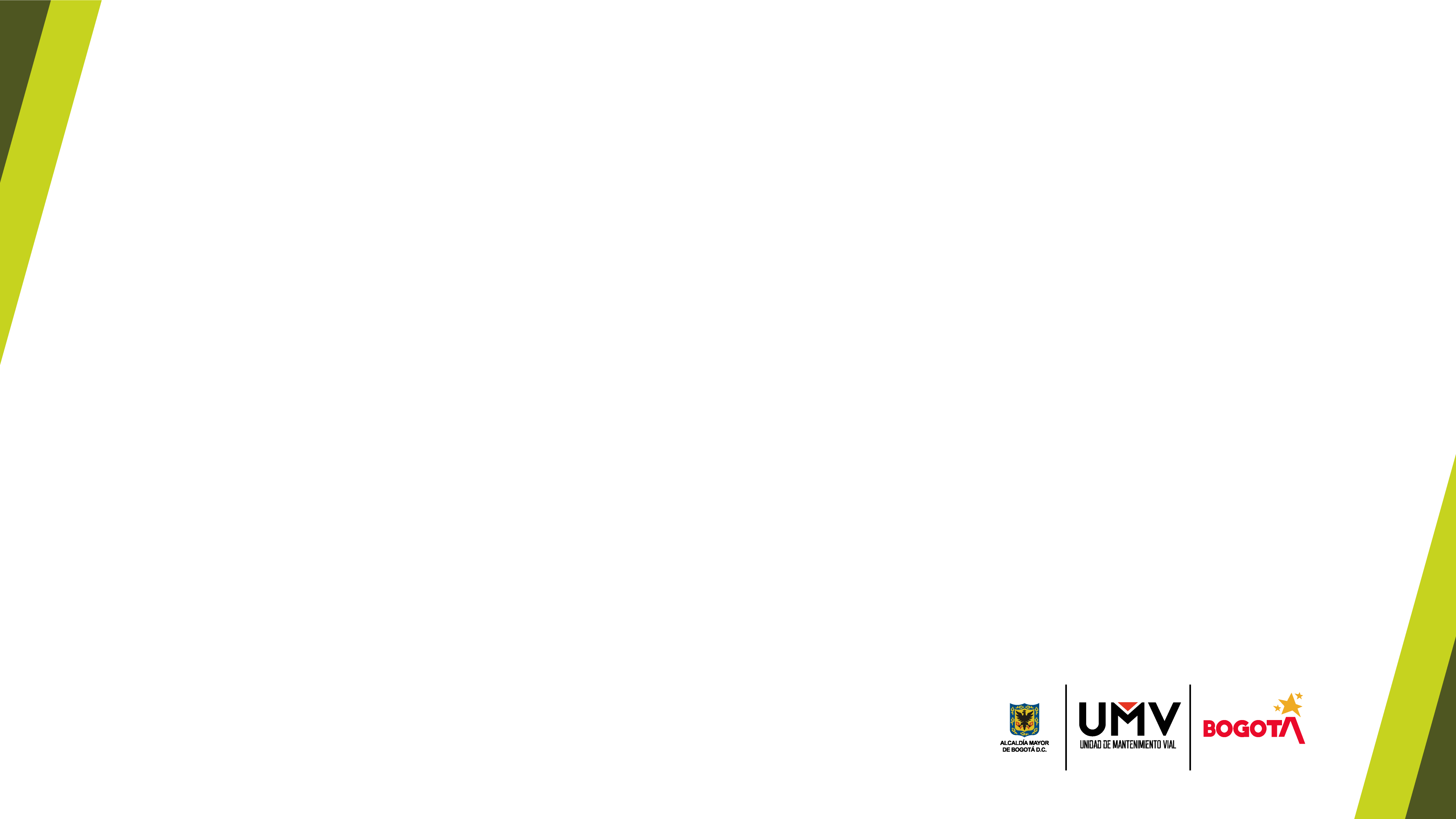 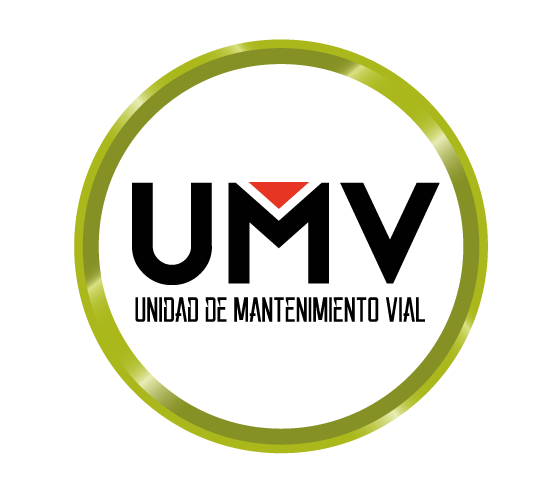 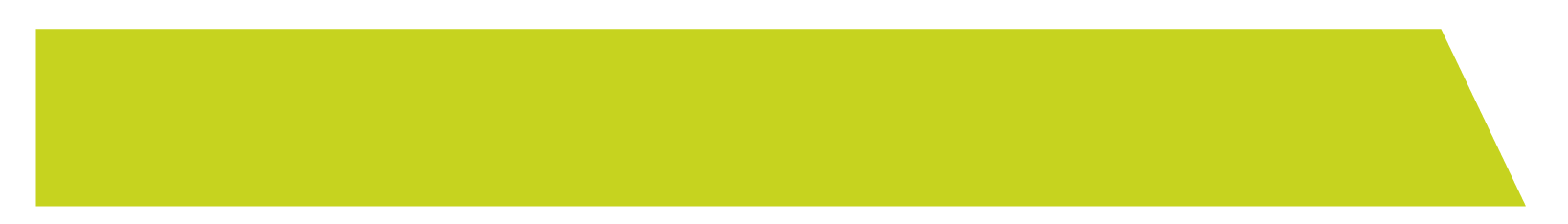 Ciclo del proyecto
Certificado  Requisitos
Formulación
Aprobación
Obra
Liquidación
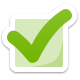 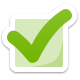 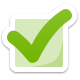 Estructuradores: UMV-FDL-SDP
Inicio de la formulación del proyecto: 16-  may-2018.
Elaboración estudios y diseños (consultor  FDL): Ago-2018 a Dic-2018.
Mesas técnicas con DNP, Min Transporte y  Min Hacienda y ajustes a la estructuración  del proyecto: Feb-2019 a Dic-2019
(Cuatro mesas técnicas y la atención de  aproximadamente 150 observaciones).
Dos procesos de aprobación:
El Acuerdo 045 de 2017 de la  Comisión Rectora, indicaba que el  proyecto tenía 6 meses para  cumplir requisitos de ejecución y  expedir el primer acto que  ordene el gasto.

Este plazo se podía prorrogar  hasta 12 meses más, SÓLO  por requisitos ambientales.

La UMV solicitó ampliación del  plazo inicial hasta el 23-ago-  2021, por el tiempo requerido para el  trámite de permisos de  ocupación de cauce por parte  de la CAR.
Fondo Desarrollo  Regional (FDR): 31-dic-  2019
Ocad Paz: 24-feb-2020
De acuerdo con el  cronograma aprobado, el  proyecto tiene una ejecución  física de 12 meses y una  ejecución financiera de 21  meses.
El proyecto debe no solo  liquidar los contratos  celebrados, sino cerrar el  proyecto, según  procedimientos del SGR.
Fecha estimada de inicio de obra: 24-ene-2022
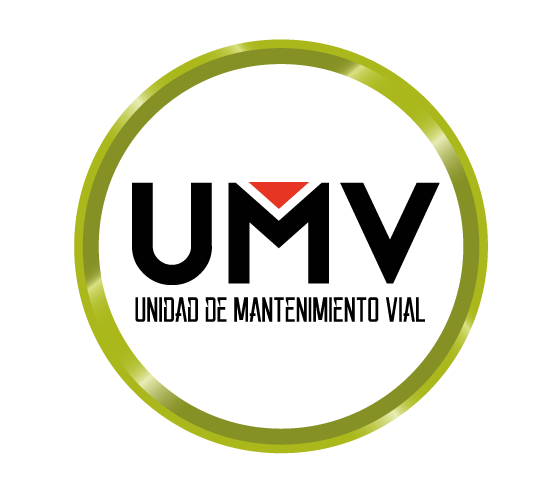 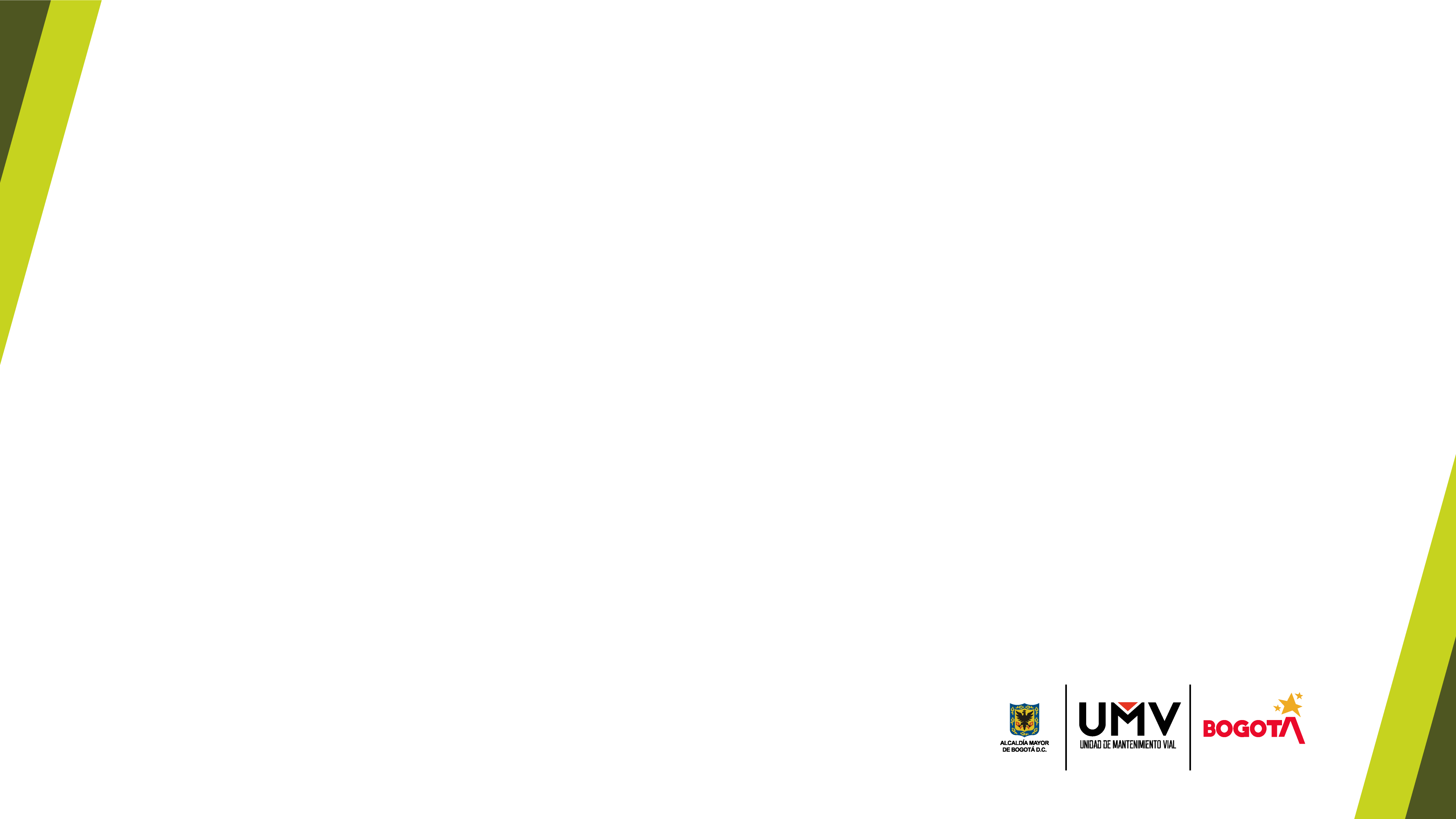 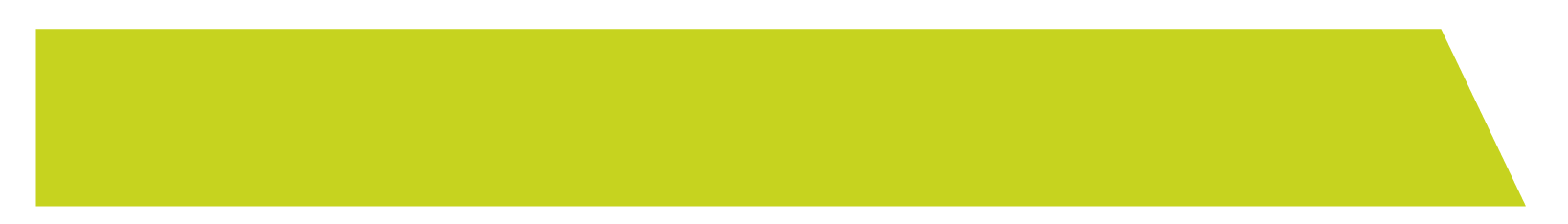 Cronograma
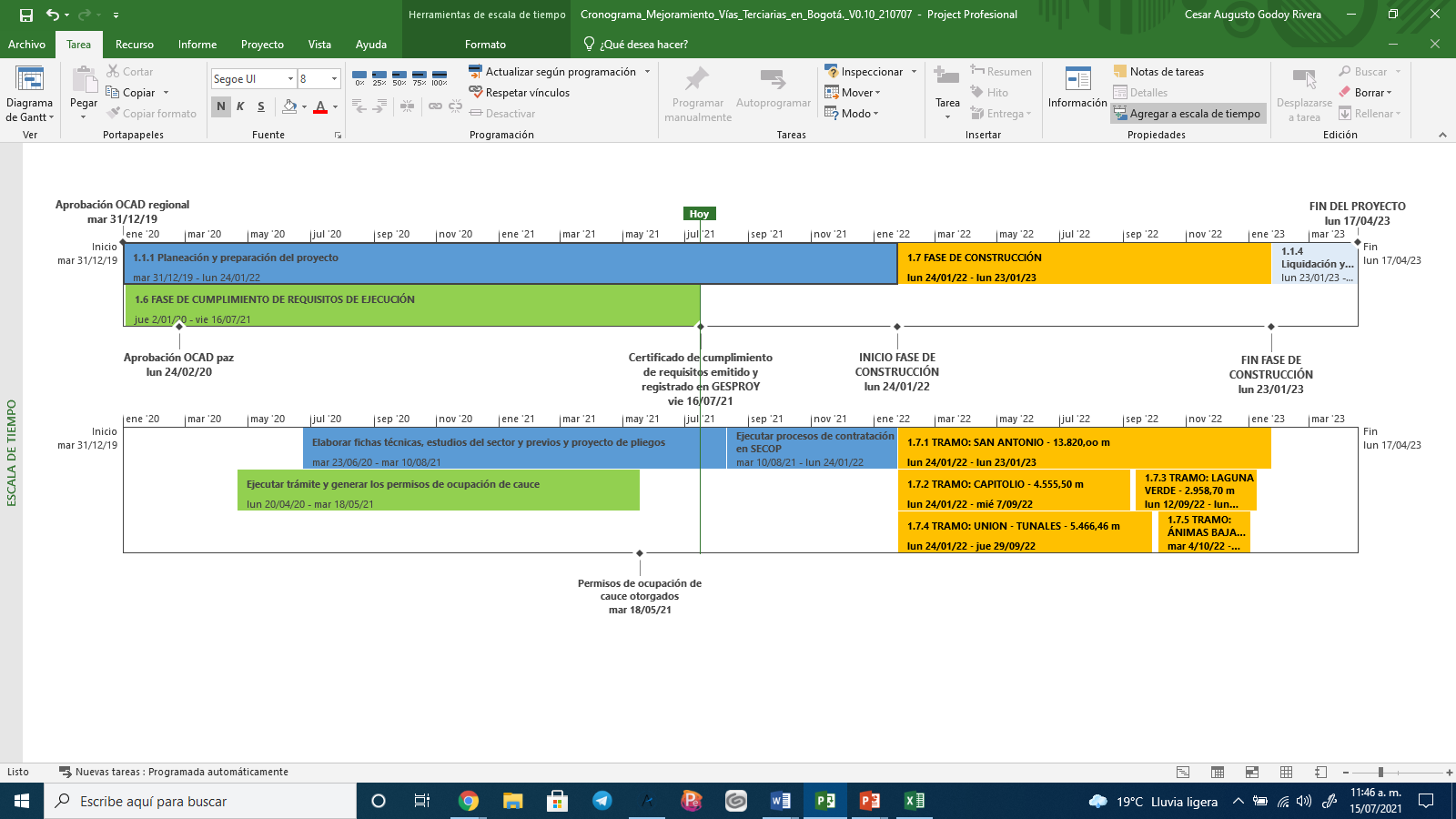 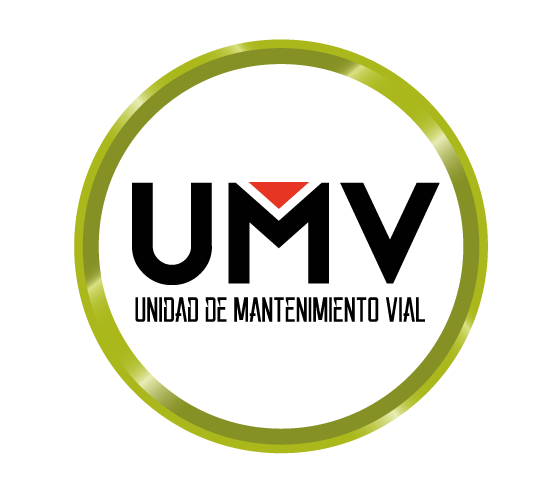 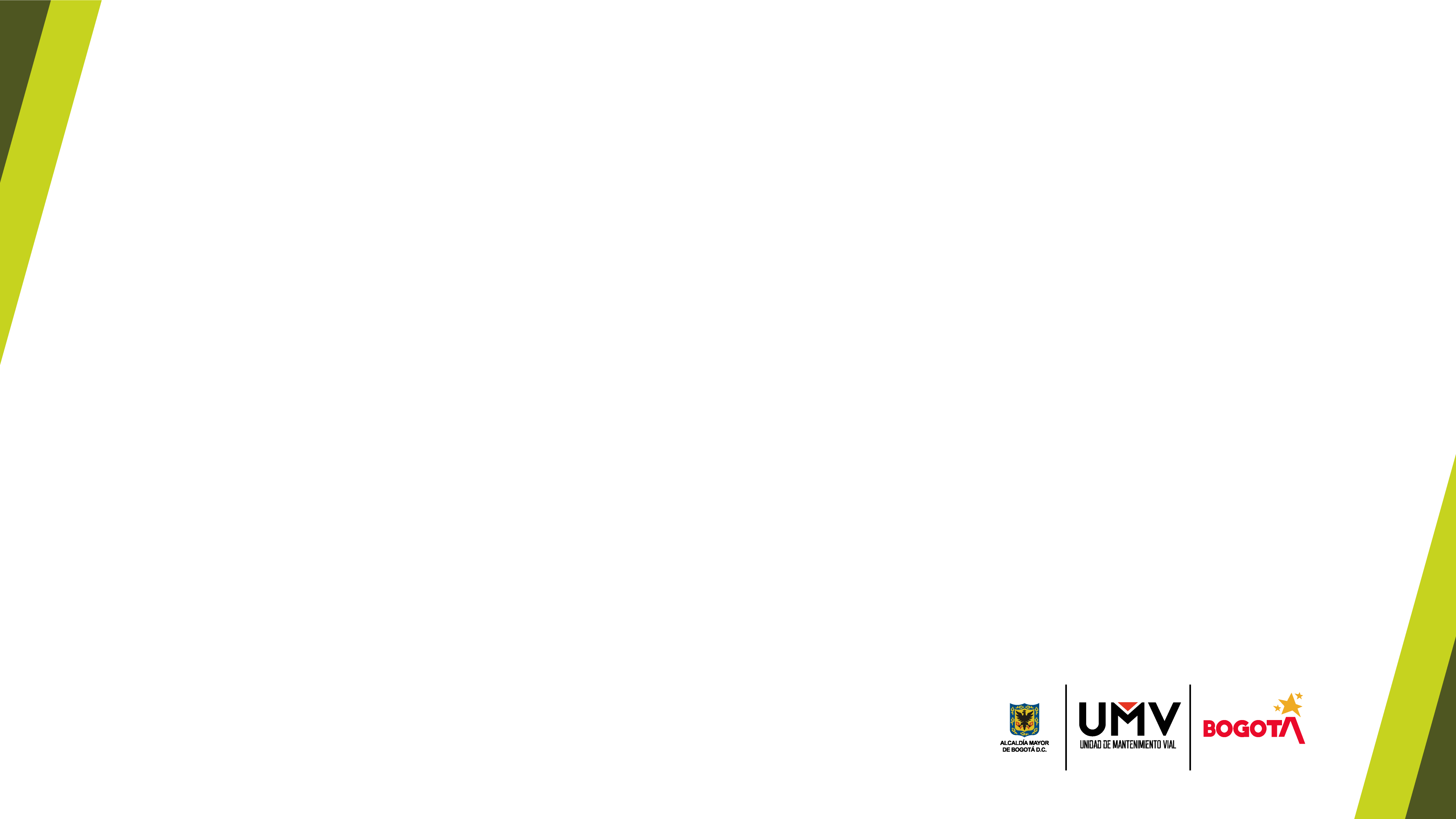 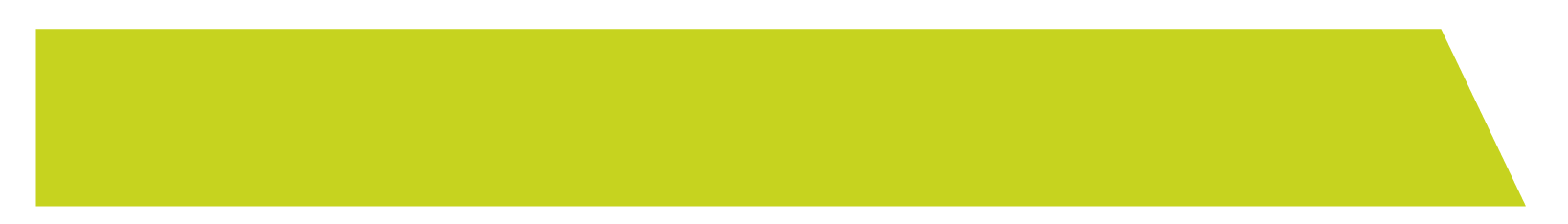 Principales contratos previstos en el proyecto
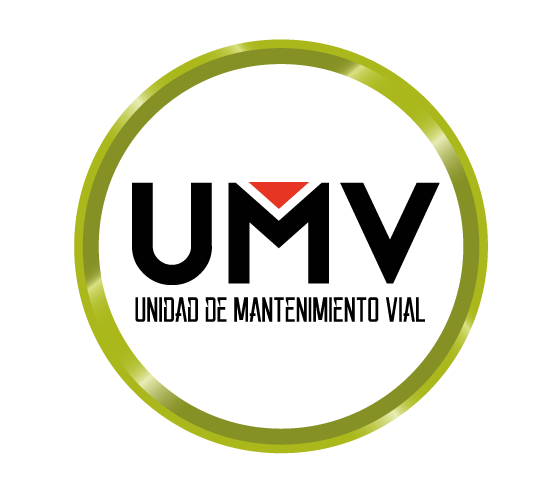 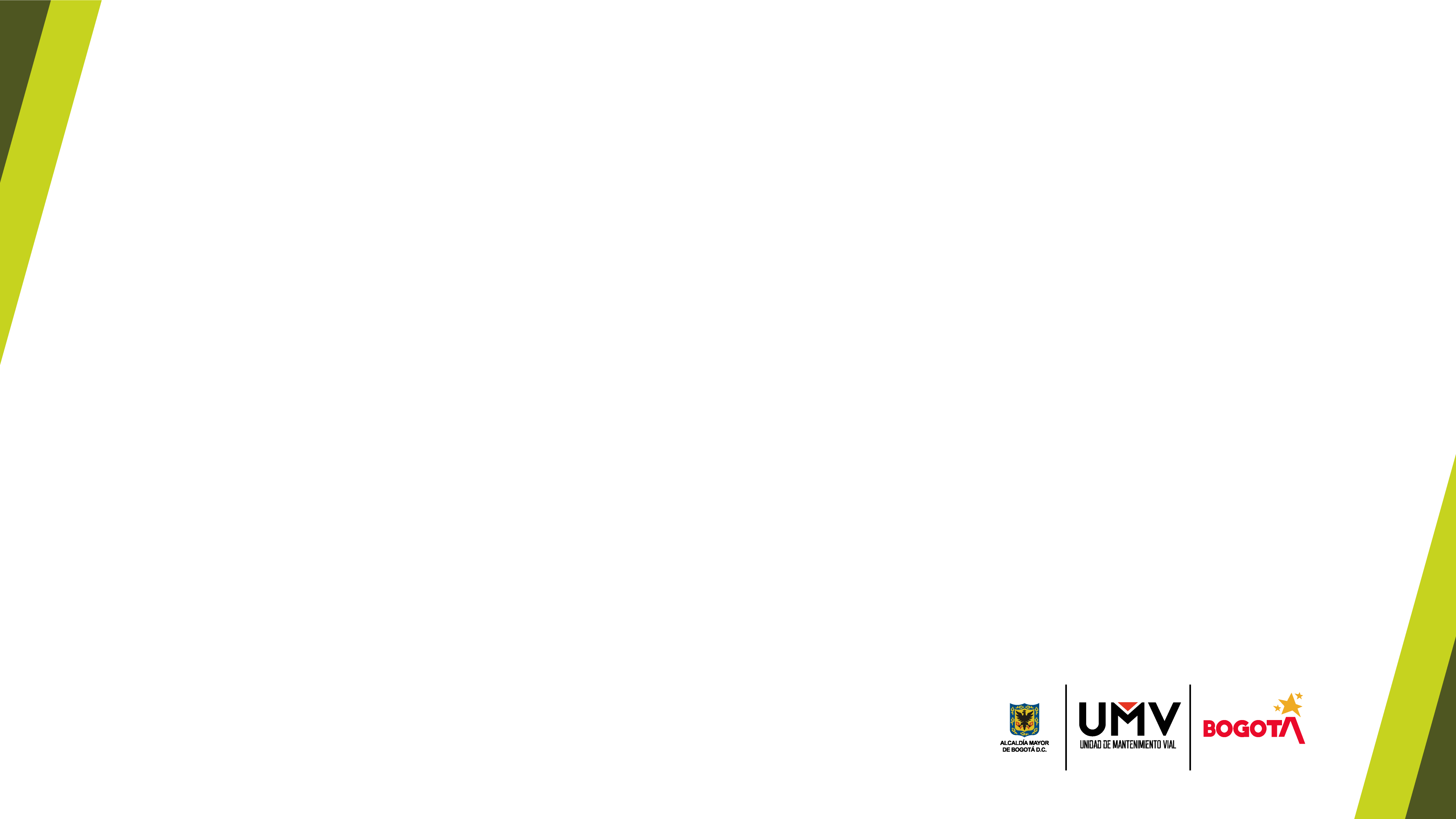 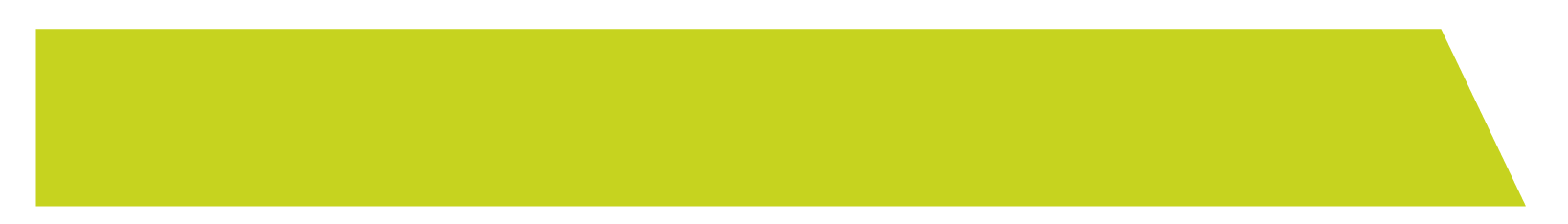 Principales servicios locales que requiere el proyecto
Mano de obra local (Entre los contratistas de obras  hidráulicas, el contrato sindical y otros contratos, se  requerirán más de 300 personas para el proyecto).
Alojamiento para el personal no local de los diferentes  contratistas.
Suministro de alimentación al personal no local de los  diferentes contratistas.
Suministro de agua para la humectación de las vías.
Disposición de material de residuos de excavación,  construcción y demolición.
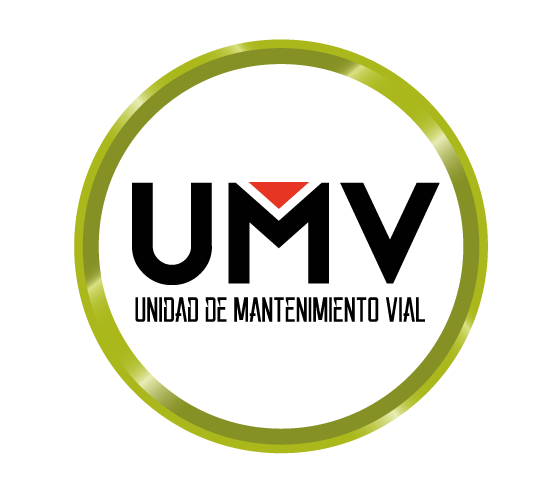 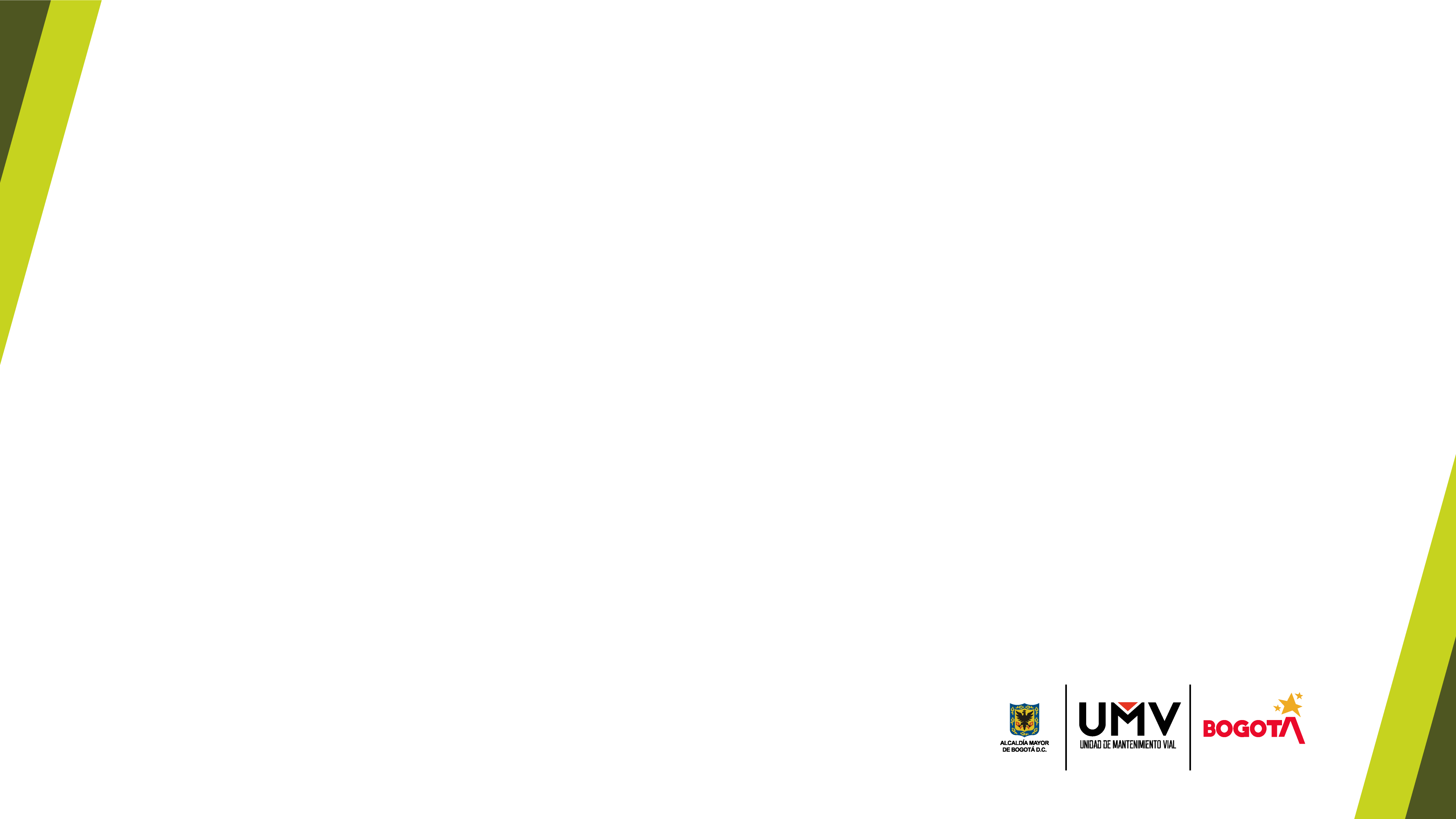 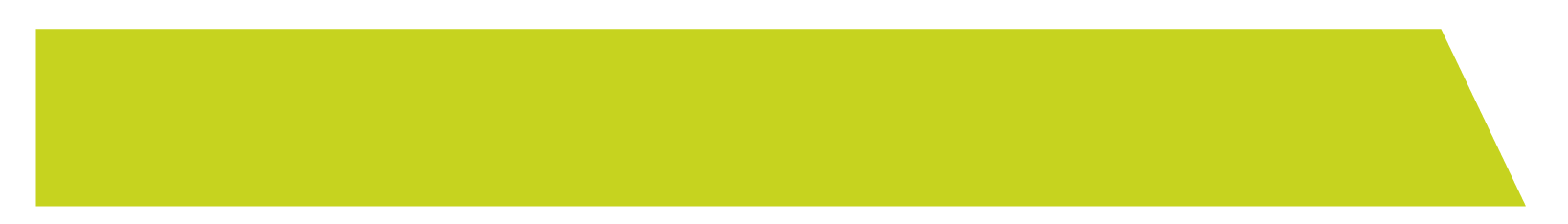 2. Convenio con FDL - Sumapaz
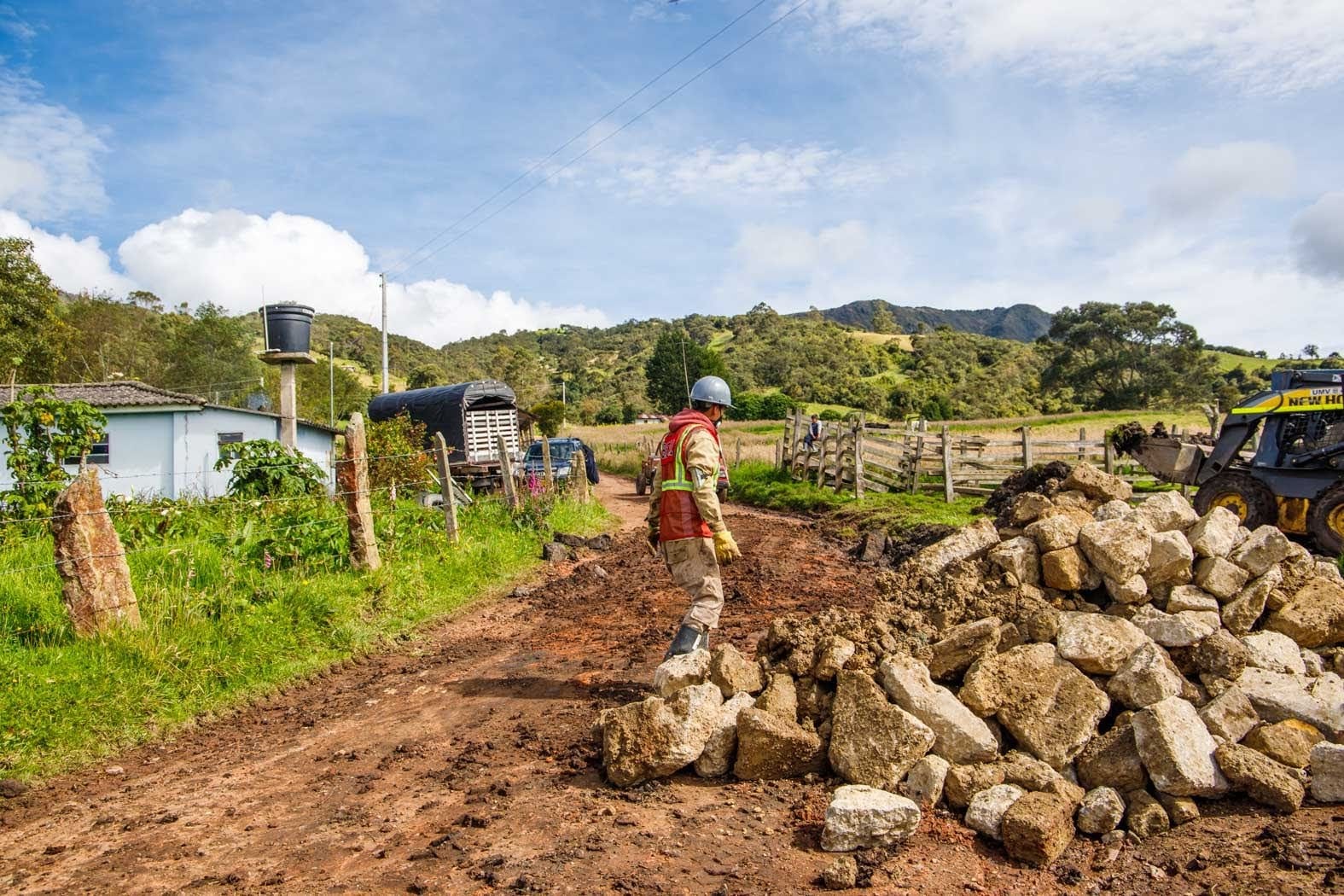 [Speaker Notes: Se realizó la localización y replanteo de los CIVs: 20076206, PK: 91027700, 20043010, PK: 91027954 y 20076201, PK: 91027699, determinando una longitud de intervención de 2.600 m aproximadamente. 
De igual manera, se adelantaron las actividades del tema social: -  reunión de inicio, levantamiento actas de vecindad e información de PMT. 
Se instaló la señalización correspondiente al PMT tramitado y aprobado por la SDM. Las obras no se han iniciado, esperando la atención de unos puntos inestables por parte del FDL Sumapaz.]
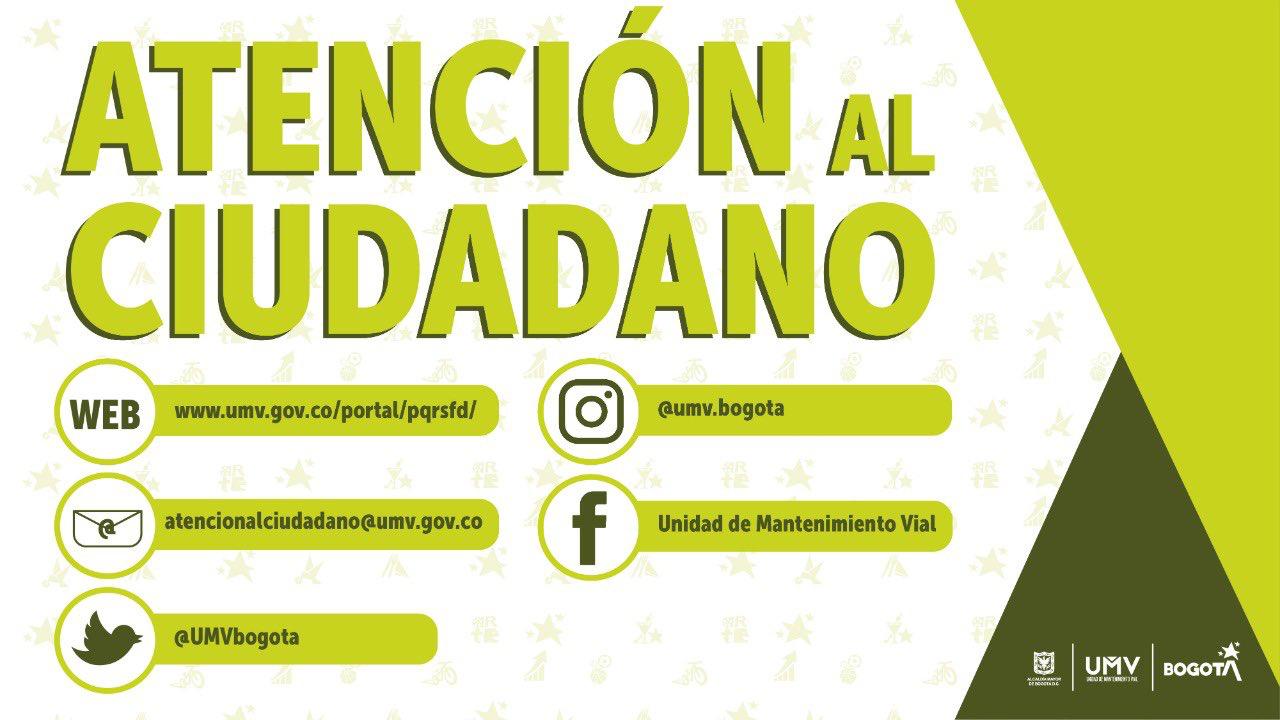